Astronomy Jeopardy
Rules
How are you playing?
With a Partner
With the Class
Moon Phases
Basic Terms
Space Terms
Planets
Facts and Figures
Moon Phase Order
100
100
100
100
100
100
200
200
200
200
200
200
300
300
300
300
300
300
400
400
400
400
400
400
500
500
500
500
500
500
600
600
600
600
600
600
700
700
700
700
700
700
800
800
800
800
800
800
It is a regular shaped, large object that orbits the sun.
What is a planet?
It is the sun and all the objects revolving around the sun.
What is the solar system?
It is an object that orbits around a larger body in the solar system.
What is a satellite?
It is a far away sun glowing from heat.
What is a star?
It is the 3rd planet from the sun.
What is Earth?
It is a body that revolves around a planet.
What is a moon?
It is a star that is a source of light and heat for the planets in our solar system.
What is a sun?
It is the spinning of an object.
What is rotation?
It is the movement of an object in a regular path around another object.
What is revolution?
It is the path that the moon, planets, asteroids, and comets flow as they travel around the sun.
What is an orbit?
It is the study of planets, stars, galaxies, and all other objects in space.
What is astronomy?
It is something that goes on and on; repeating.
What is a cycle?
It is light that is bouncing off of an object or surface.
What is reflection?
It is the regular pattern of the shapes of the moon.
What is moon phases?
It is the force that keeps planets in orbit around the sun.
What is gravity?
It takes 365 ¼ Earth days.
How long does it take for the Earth to orbit the sun?
It takes 29 Earth days.
How long does it take for the moon to orbit Earth and rotate?
It takes 24 Earth hours.
How long does it take for the Earth to rotate?
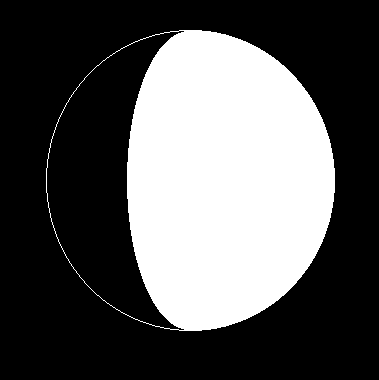 What is a waxing gibbous?
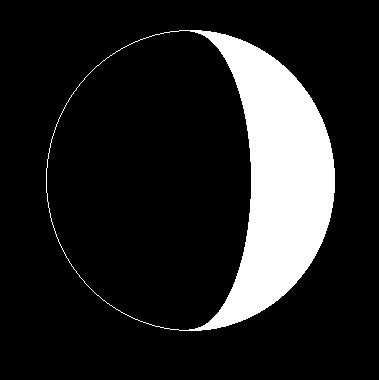 What is a waxing crescent?
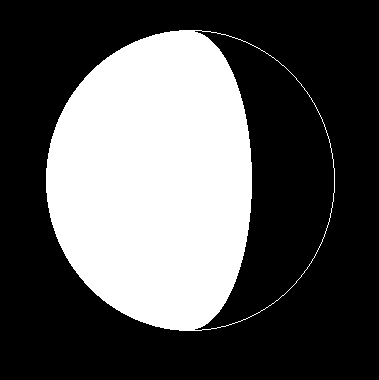 What is a waning gibbous?
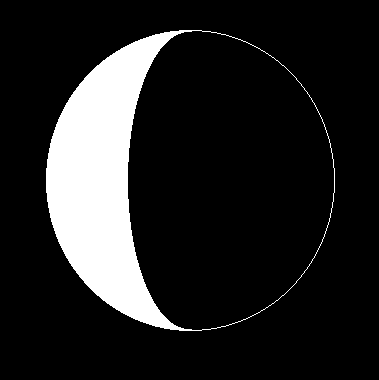 What is a waning crescent?
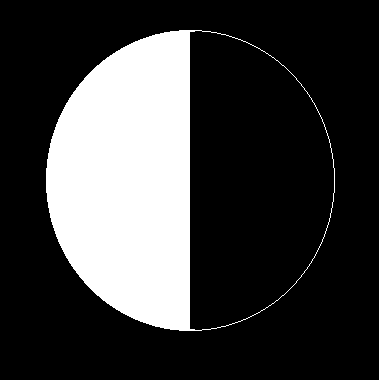 What is a third quarter moon?
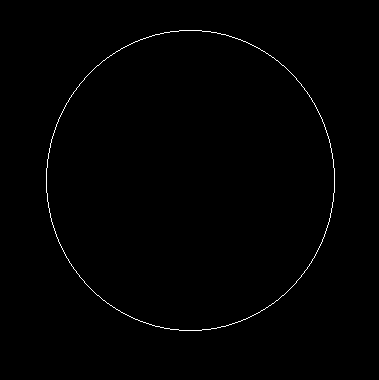 What is a new moon?
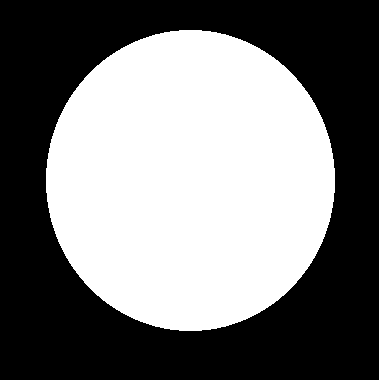 What is a full moon?
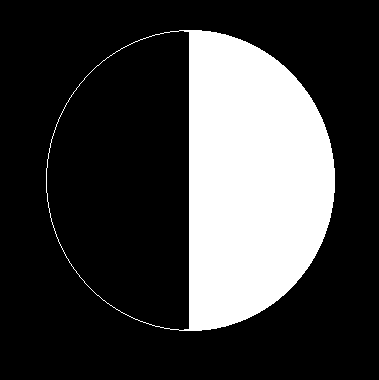 What is a first quarter moon?
The direction the sun rises in.
What is east?
The direction the sun sets in.
What is west?
It is counterclockwise.
What direction does the Earth rotate?
It is the 1st planet from the sun.
What is Mercury?
It is the 2nd planet from the sun.
What is Venus?
It is the 3rd planet from the sun.
What is Earth?
It is the 4th planet from the sun.
What is Mars?
It is the 5th planet from the sun.
What is Jupiter?
It is the 6th planet from the sun.
What is Saturn?
It is the 7th planet from the sun.
What is Uranus?
It is the 8th planet from the sun.
What is Neptune?
It is three things that Earth has but other planets don’t that allows life on Earth.
What is liquid water, atmosphere, oxygen, and good temperatures?
It is the source of almost all the energy (heat and light) in our solar system.
What is the sun?
It is the direction the shadow will go compared to where the sun is.
What is the opposite?
It is a group of stars that make a pattern in the sky.
What is a constellation?
It is the next phase in this sequence...
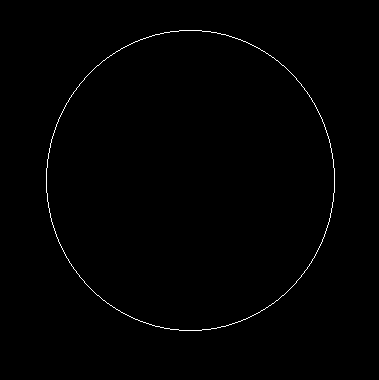 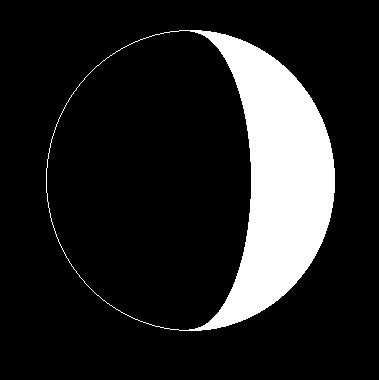 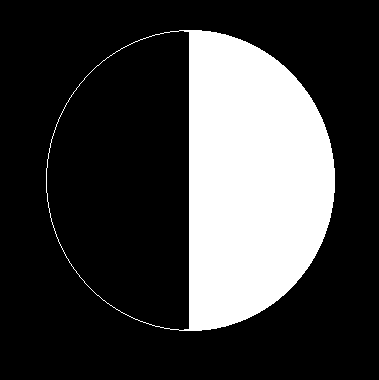 What is                         ?
It is the next phase in this sequence...
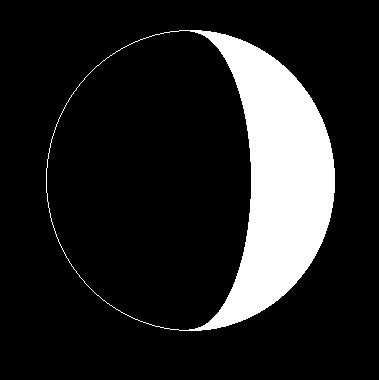 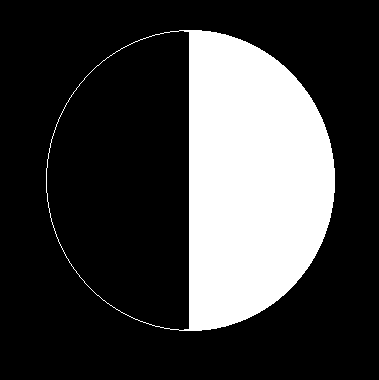 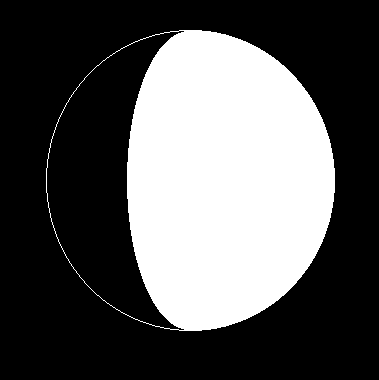 What is                         ?
It is the next phase in this sequence...
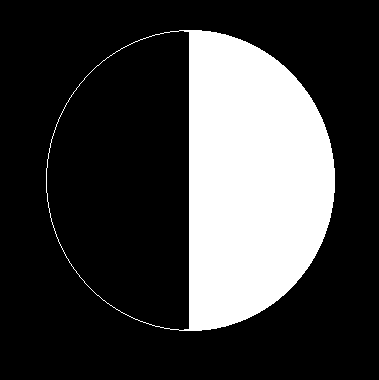 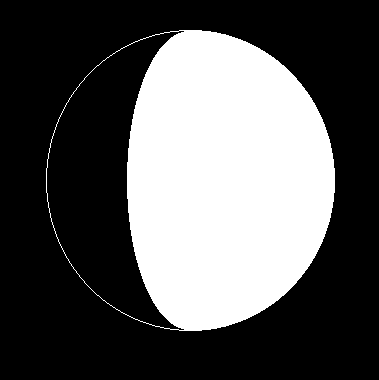 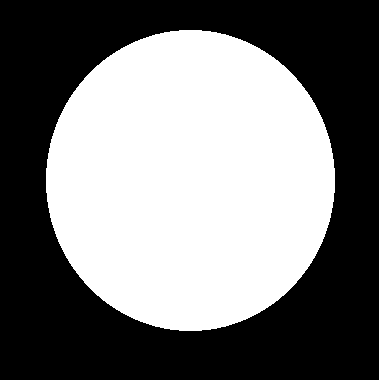 What is                         ?
It is the next phase in this sequence...
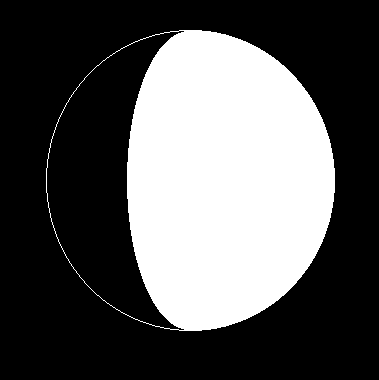 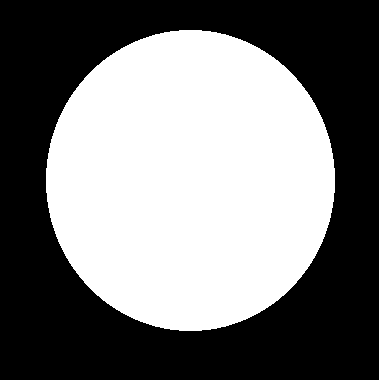 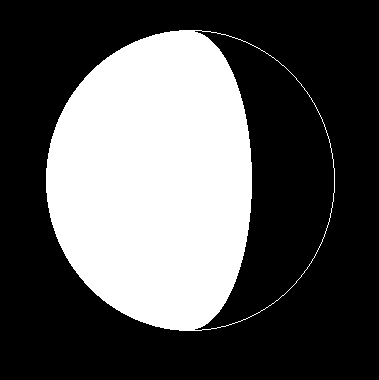 What is                         ?
It is the next phase in this sequence...
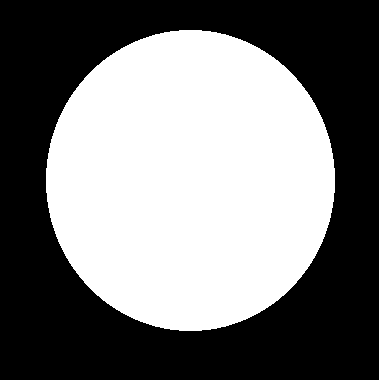 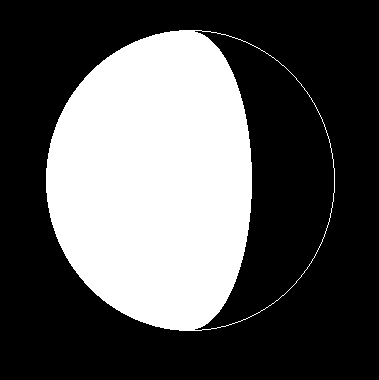 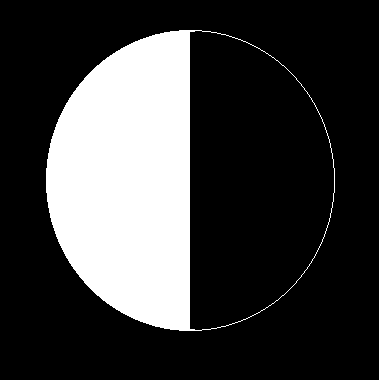 What is                         ?
It is the next phase in this sequence...
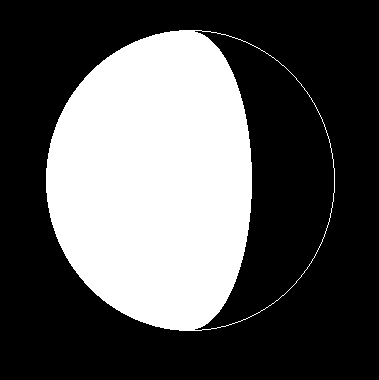 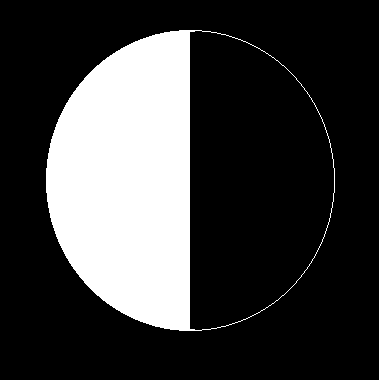 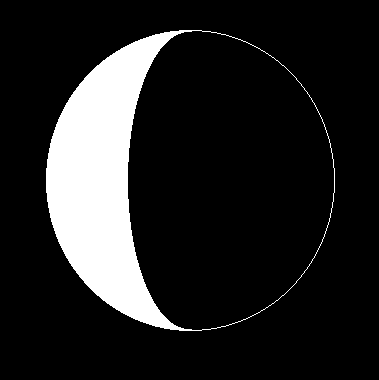 What is                         ?
It is the next phase in this sequence...
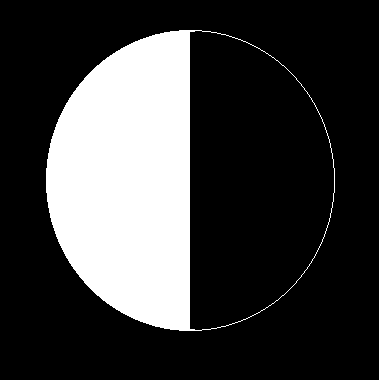 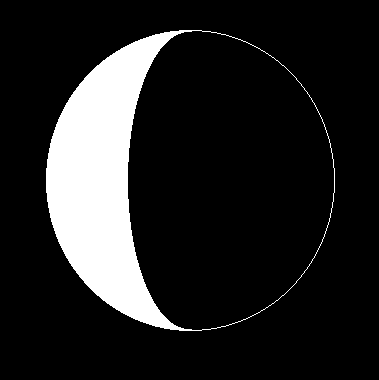 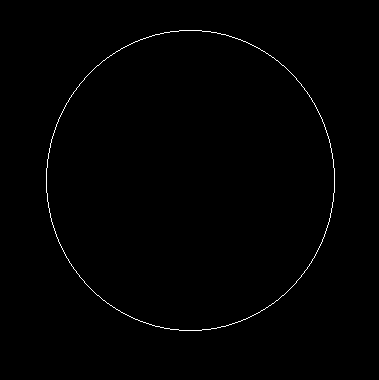 What is                         ?
It is the next phase in this sequence...
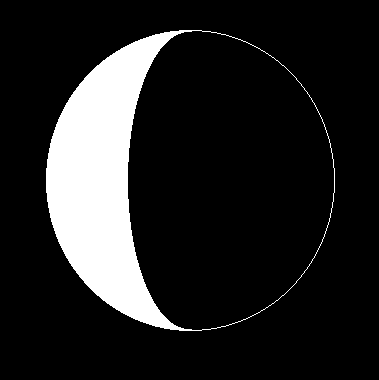 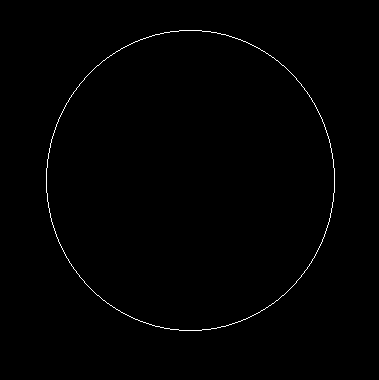 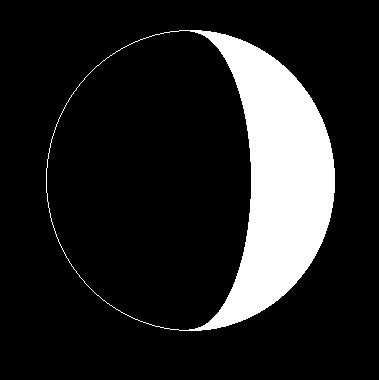 What is                         ?
With a Partner
The shorter person picks the first category and point value.
Click on the selected category and value.
Both partners answer the statement with a question.
Partners write the answer on their whiteboard.
Click again to get the answer.
Whoever is correct gets the points for the answer.  
Write the points and category on a separate paper for each person who got the answer correct.
Click on the blue box in the lower right corner to get back to the main board.
Take turns picking the category and point value.
Continue until all categories and values are taken.
The person with the most points at the end wins.
With the Class
The shorter person from the class picks the first category and point value.
Click on the selected category and value.
Groups get in order from shortest to tallest.
The shortest person in each group will be the first to answer the question.
The person up in each group will answer the statement with a question.
The person who is up in each group write the answer on their whiteboard.
Click again to get the answer.
Whoever is correct gets the points for the answer.
Write the points and category on the board for each team who gets it correct.  
Click on the blue box in the lower right corner to get back to the main board.
Go from right to left from teams picking the category and point value.
Continue until all categories and values are taken.
The group with the most points at the end wins.